Perceptron with soft limit: predicting probability of class membership
s=wTx is interpreted as a score.
Training data are examples of members and nonmembers.

Optimize weights so that members have high scores.

q(s) is interpreted as probably of class membership
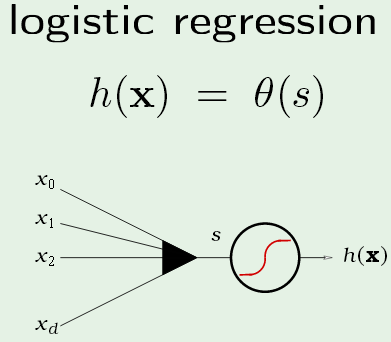 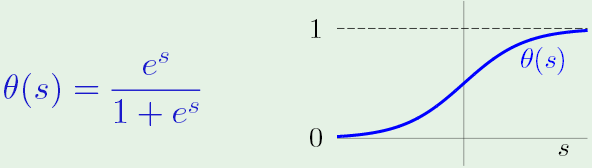 Deriving the cross-entropy error function for logistic regression by 
maximum likelihood estimation (MLE)
Weight vector w are parameters of a distribution function pw(rt =1|xt) that is the probability of class member given attribute vector xt.

Choose w that maximizes the likelihood that xt was drawn from this distribution.

Use bipolar class labels; +1 for the positive class, -1 for non-members of positive class.

Normalize distribution pw(rt =-1|xt) = 1 - pw(rt =1|xt) to avoid constrained optimization. 

Since the logistic function has the property q(s)+q(-s) =1, pw(rt|xt) = q(rtwTxt) is normalized if we use bipolar class labels.
Maximum Likelihood Estimation is used to estimate parameters of a probability distribution given a sample X assumed to be drawn from that distribution.

To simply the likelihood function we also assume that members of our sample (training data) are independent and identically distributed.

In logistic regression, parameters of distribution function are the weights

Likelihood of w given the sample X -> l(w|X) = p (X |w) = ∏t p(xt|w)

Choose w that maximizes log(l(w|X)) = ∑t log p(xt|w)

In logistic regression, p(xt|w) = q(rtwTxt)
Since Log is a monotone increasing function, maximizing log(likelihood) is equivalent to minimizing -log(likelihood)

Dividing by N, size if training set; hence in-sample error function becomes
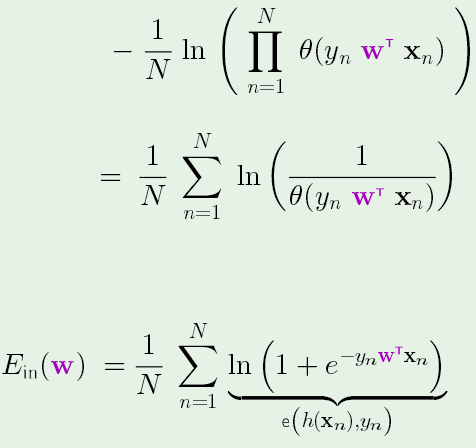 Ein(w)=
Ein(w)
Using q(s) = es/(1+es) = 1/(1+e-s)
where yn is the label on the nth attribute vector
Application: Probability of heart attack
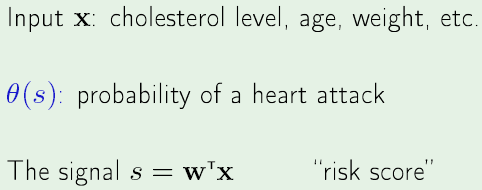 Objective: find w such that risk score >> 0 for attribute vectors x of patients that have had a heart attack (q(s) ~ 1) and risk score << 0 for attribute vectors x of patients who have not had a heart attack (q(s) ~ 0).
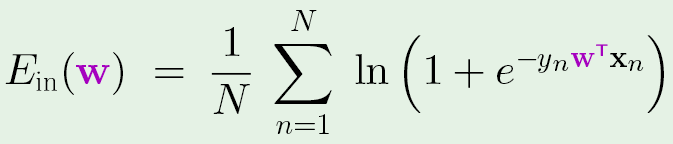 The in-sample error function of logistic regression (called cross entropy) has the 
desired properties to optimize weights by minimum in-sample error.

If xn are the attributes of a person who has had a heart attack, wTxn >> 0 and yn > 0, so the contribution to Ein(w) is small.

If xn are the attributes of person who has not had a heart attack, wTxn << 0 and yn < 0, so the contribution to Ein(w) is again small.
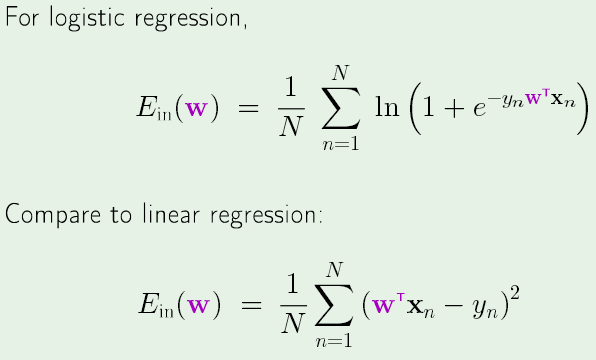 Error function of linear regression allows “1-step” optimization by solving the normal 
equations for w.  Not true for the error function of logistic regression. Finding w that 
minimizes cross entropy is an iterative process.  One such iterative method is called 
“gradient decent”.
Stochastic gradient decent: correct weights by error in each data point
h is “learning rate” with value << 1
Batch gradient decent: correct the weights w(n+1) = w(n) + D w based on the average in-sample error.  Weights change fastest where gradient is largest
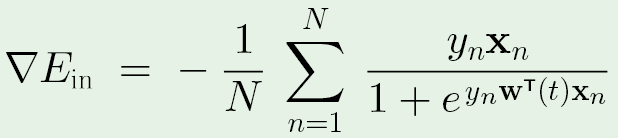 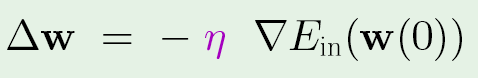 Logistics regression algorithm (batch weight update)
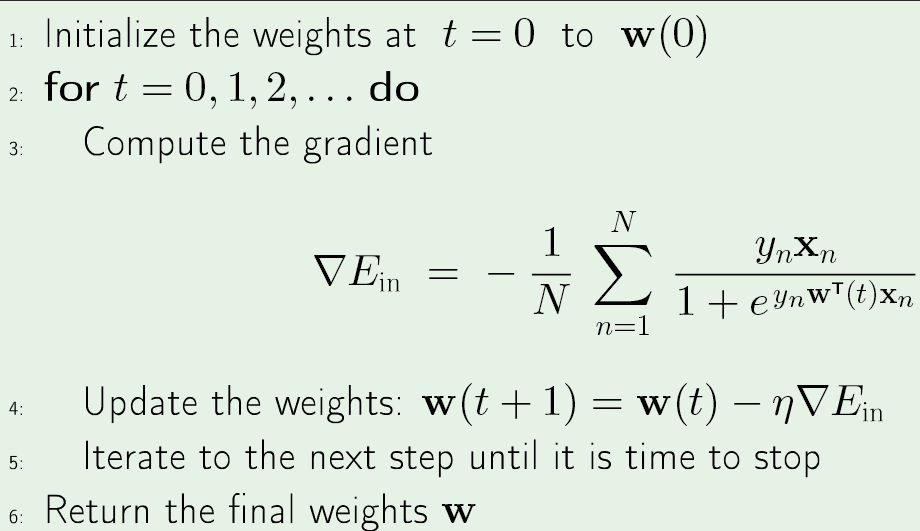 Batch gradient decent fixed leaning rate h
w(1) = w(0) + D w
Weights change fastest where gradient is largest
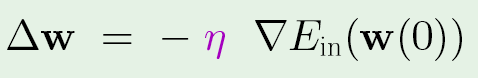 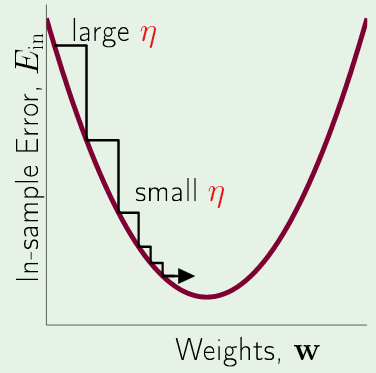 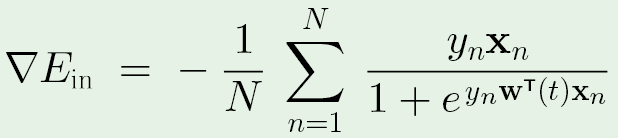 Note: sum of vectors
Stop when one of the following is true
Max iterations: typically, 50,000
Small norm of gradient: typically, < 0.01
Small Ein : typically, < 0.5
Joe’s results (not converged)
iterations: 100
Learning rate: 0.0005
Final weights: 0.5964, 0.9967, 0.9850, 0.0719, -0.1431, 0.9982, 0.9960, -0.1344, 1.0009, 0.9987, 0.9910, 1.0020, 0.9804 

Ein(mean cross  entropy) = 2.2766 at termination

Accuracy = 0.6812

	high risk	low risk	<- classified as
 	94              	44		138 total high risk     
 	51            	109		160 total low risk
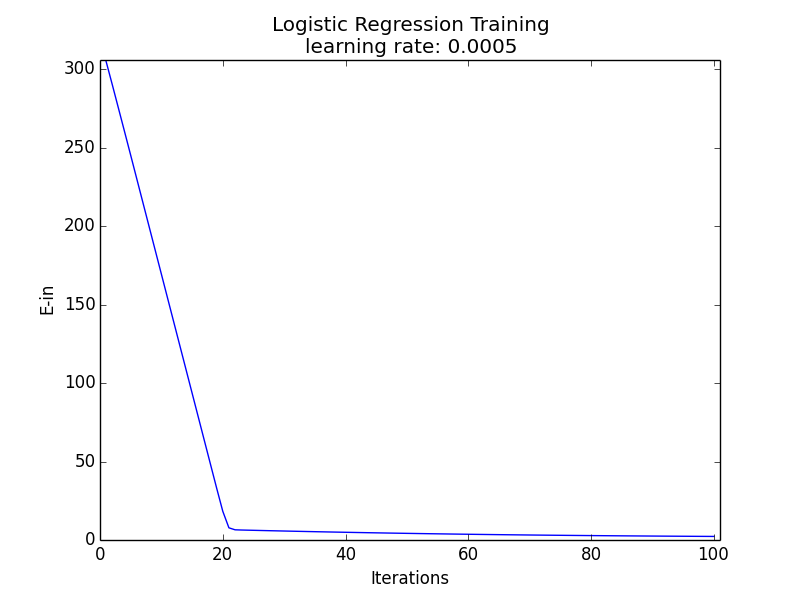 Small changes in weights due to small 
gradient of Ein
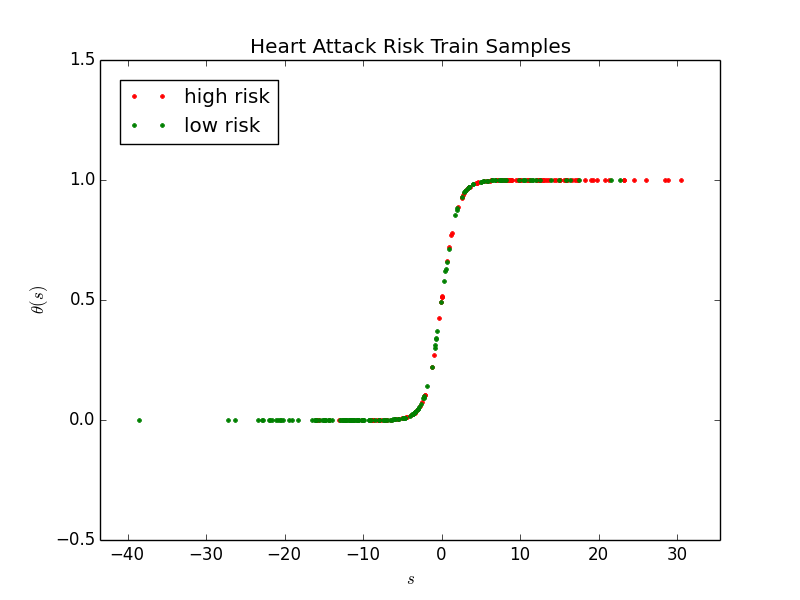 Probability of a heart attack
Heng’s result (converged)
η = 0.0001, iteration = 50000, Ein = 0.3727, Accuracy = 0.8452
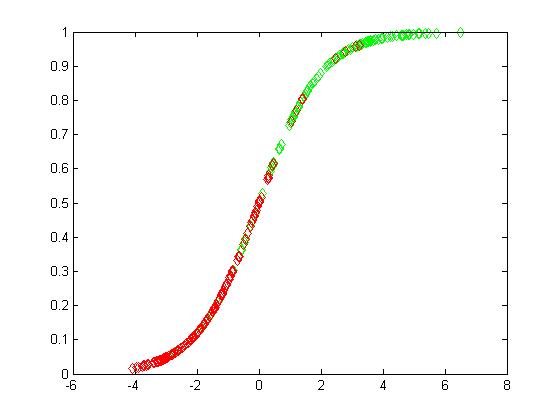 high risk    low risk	<- classified as
 	109           28		138 total high risk     
 	18            142		160 total low risk
Norm grad(Ein) VS iteration
Ein VS iteration
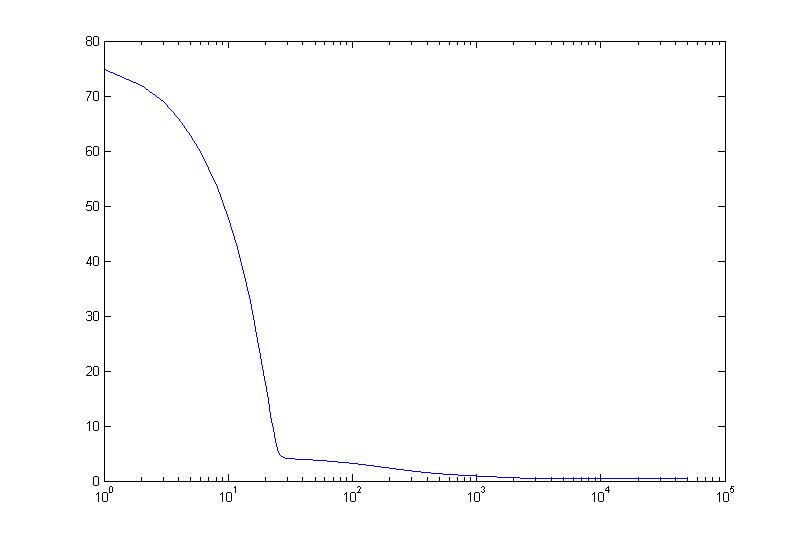 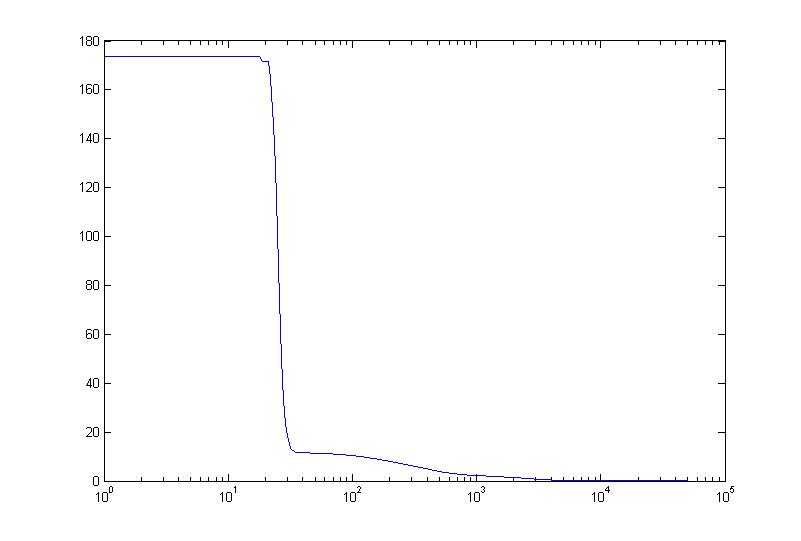 Note: Basically, the same shape as Joe’s result for 100 iterations
Assignment 16
Start WEKA 3.8 and open the “Explorer window”
On the Preprocess tab, open the “logit-data.csv” file on website 
Filter the data by clicking on “Choose” button -> filters -> unsupervised -> attribute -> NumericToNominal, then click “Apply” to generate a .arff file
Go to the “Classify” tab and click the “Choose” button. Choose “SimpleLogistic” classifiers under “functions”.
Run with default settings and 10-fold cross-validation.
Include accuracy and confusion matrix in your report
Return to the “Classify” tab and “Logistic” classifiers under “functions”.
Run with default settings and 10-fold cross-validation.
Include accuracy and confusion matrix in your report
The secret to the success of Simple Logistics may be its automatic attribute selection.  In the output for Simple Logistics, find the attributes in the best case.  Modify the excel file of logistic data to include only these attributes and rerun the Logistics case with default settings and 10-fold cross-validation. Include the accuracy and confusion matrix in your report.
Weka’s Simple Logistic
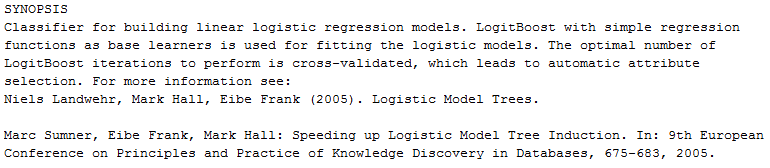 More on multidimensional optimization
Improving convergence of gradient decent
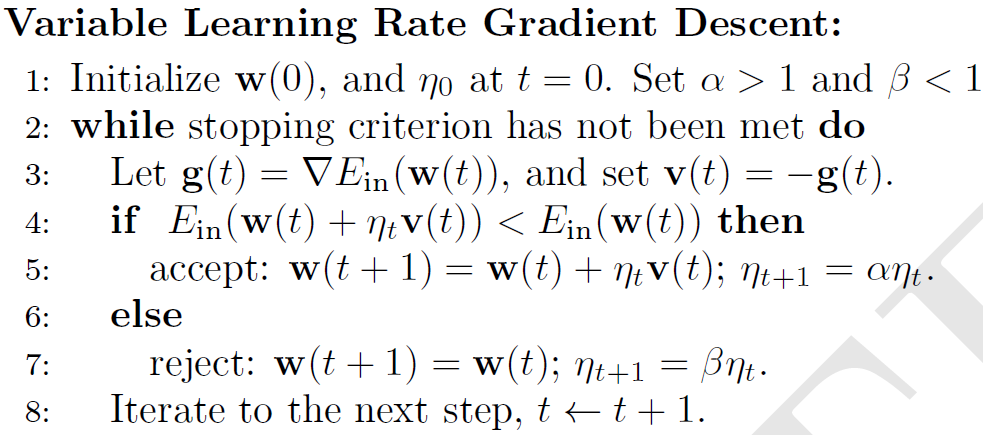 Typical values: a = 1.05 to 1.1		b = 0.5 to 0.8
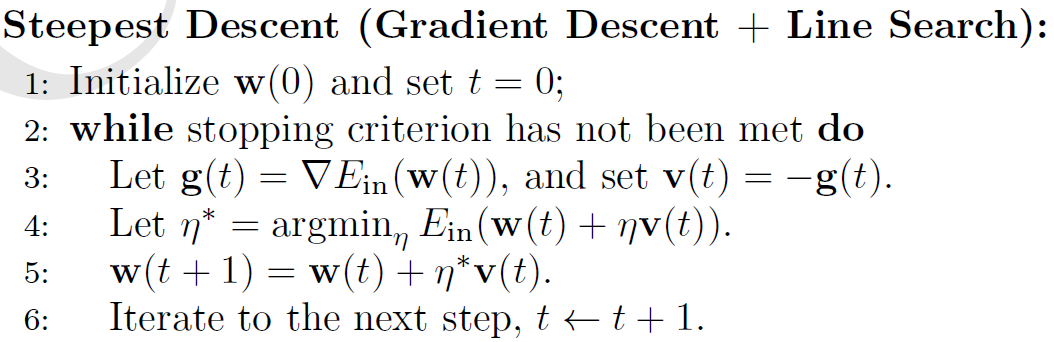 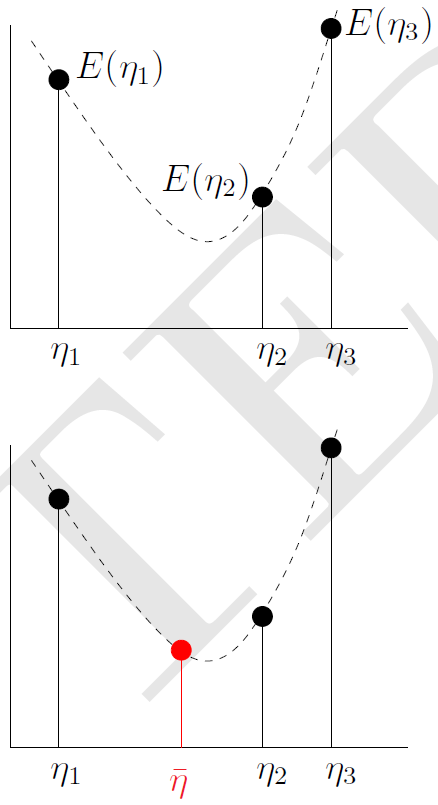 Find h1, h2 and h3 such that h1 < h2 < h3 and
and E(h2) <  min( E(h1), E(h3))

Guess h = (h1 + h3 )/2 as solution of line search

If E(h) < E(h2) repeat with h1 < h < h2 (shown)
If E(h) > E(h2) repeat with h < h2 < h3

Stop when E(hk+1) ~ E(hk) or max iterations

To find initial set of h’s, start with h1 = 0 and h3 = e
If E(h2) <  E(h1) try h = 0, e, 2e, 4e, etc. until E increases
If E(h2) >  E(h1) try h = e, 0, -2e, -4e, etc. until E increases
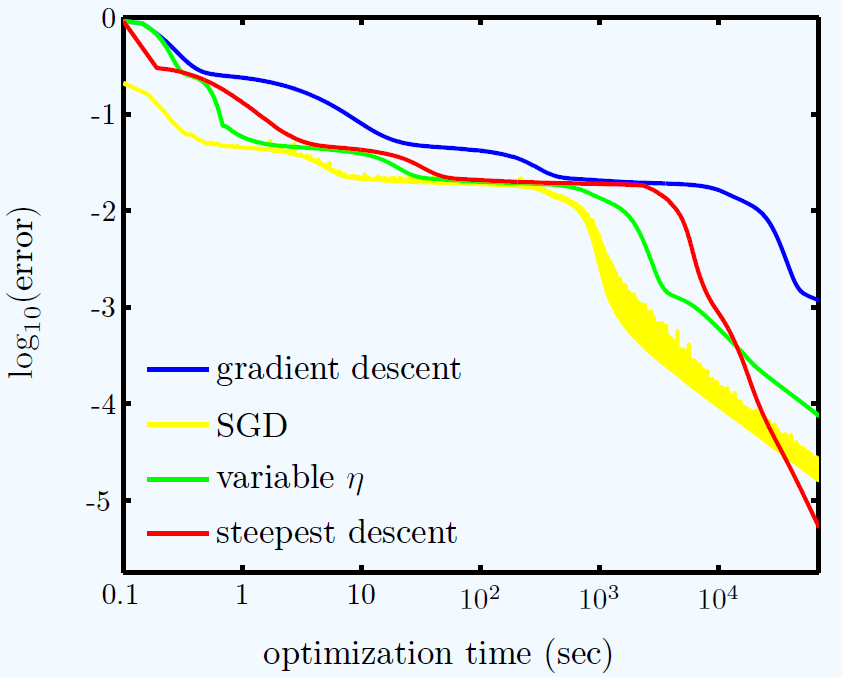 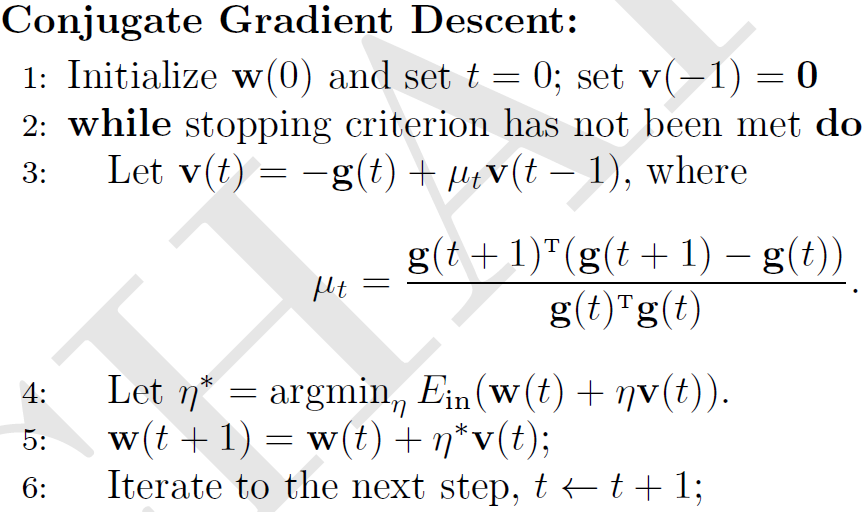 After a few conjugate gradient iterations, do an iterations with m = 0 
(i.e., steepest decent)
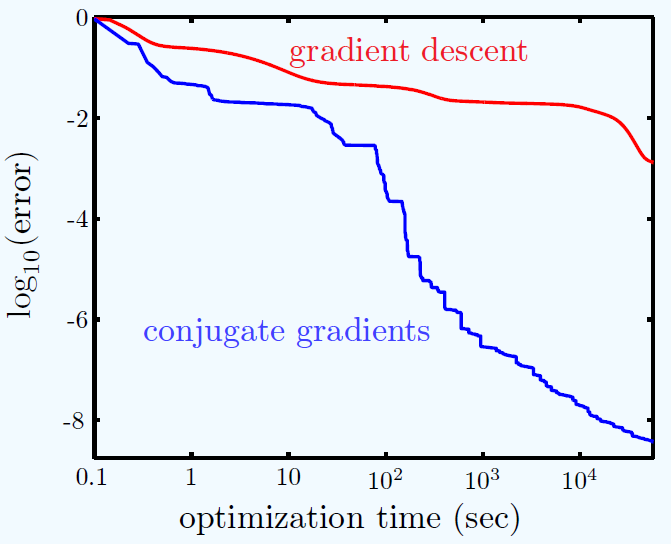 Edom’s results on optimization methods leaning rate = 0.001
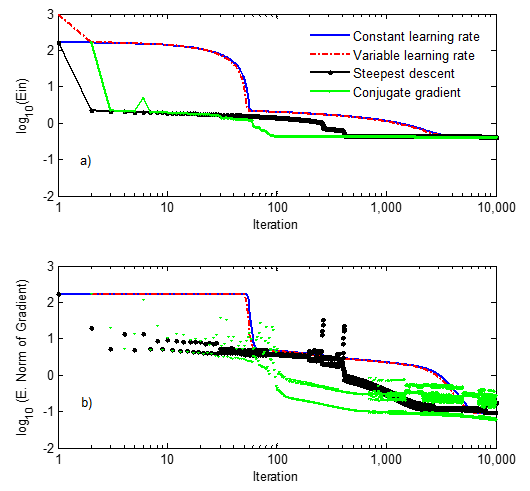 Conclusions:
All methods, except constant leaning rate, 
are stable with leaning rate as high as 0.001.

For stability, momentum term of conjugate 
gradient set to zero on ever other iteration.

Line search by bisection method significantly 
decreases speed per iteration.

In norm of gradient, see evidence of multiple 
local minima.
Binary Linear Classification: Predicting class membership
Binary linear classification optimizes weights so that wTx = 0 is the best decision boundary in attribute space.  Regions where wTx > 0 are associated with examples of positive class membership. Regions where wTx < 0 are associated with examples of non-members. If examples are not “linearly separable” then optimization finds the weights that minimize misclassifications.
y=w1x+w0
x
Linearly separable data in 1D.  
y=0 defines a decision point on the x axis that 
separates a region where values of attribute x 
predict class membership from a region where 
values of x predict non-membership.
Logistic Regression: Predicting probability of class membership
In logistic regression, s = wTx becomes the argument of the logistic function, (aka sigmoid) which is interpreted as the probability of class membership.  Weights are optimized by minimizing an error function called “cross entropy”
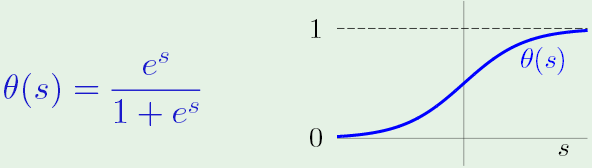 y=w1x+w0
x
wTx=0 defines a region of attribute space where examples 
have probability > 0.5 of being members of the positive class.
Benefits of stochastic gradient decent
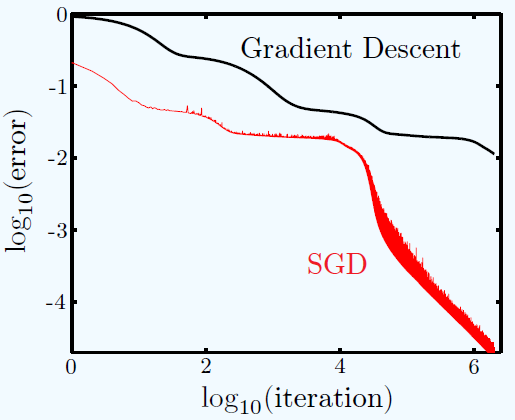 Less computation than Batch gradient decent
Randomness helps avoid getting stuck in local minima
Batch gradient decent fixed leaning rate h
w(1) = w(0) + D w
Weights change fastest where gradient is largest
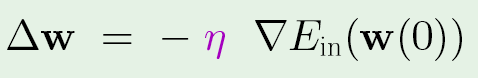 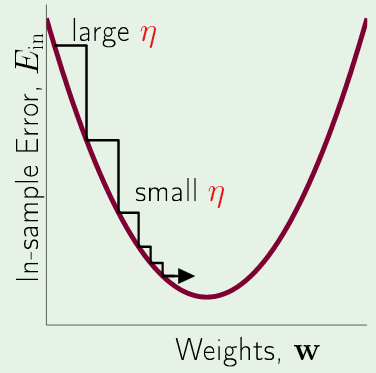 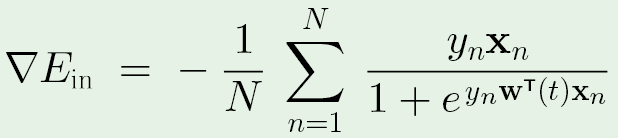 Note: sum of vectors
Chose w(0) randomly on [-0.01, 0.01]
Chose a learning rate of 0.001 or less

How do you avoid overflow in calculation of 
the gradient of Ein ?
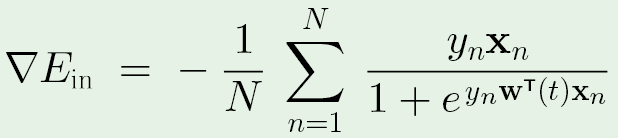 Update weights w(t+1)=w(t) - h gradient(Ein)
Weka’s Logistic Regression
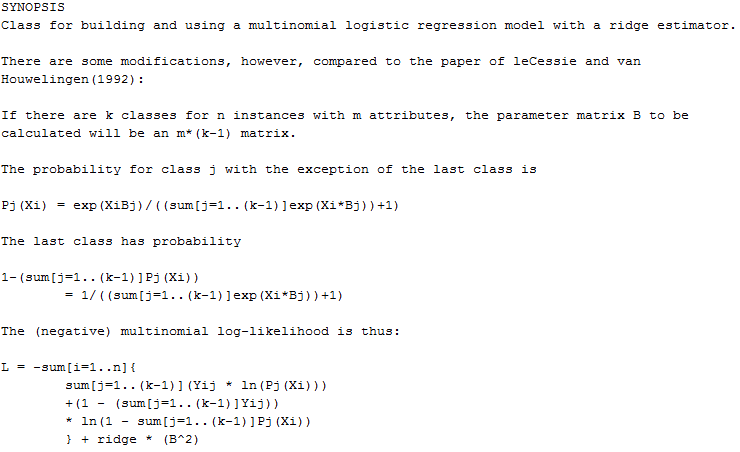 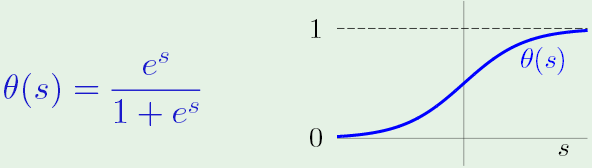